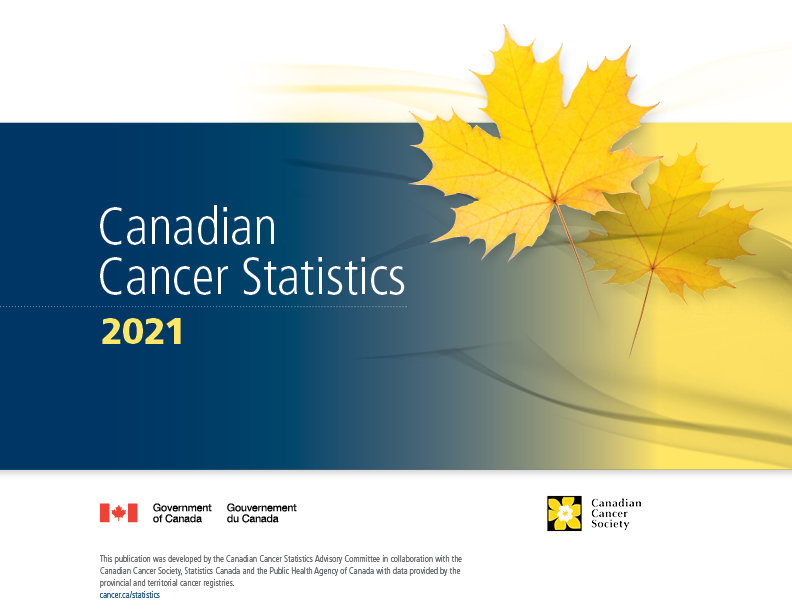 Canadian Cancer Statistics 2021
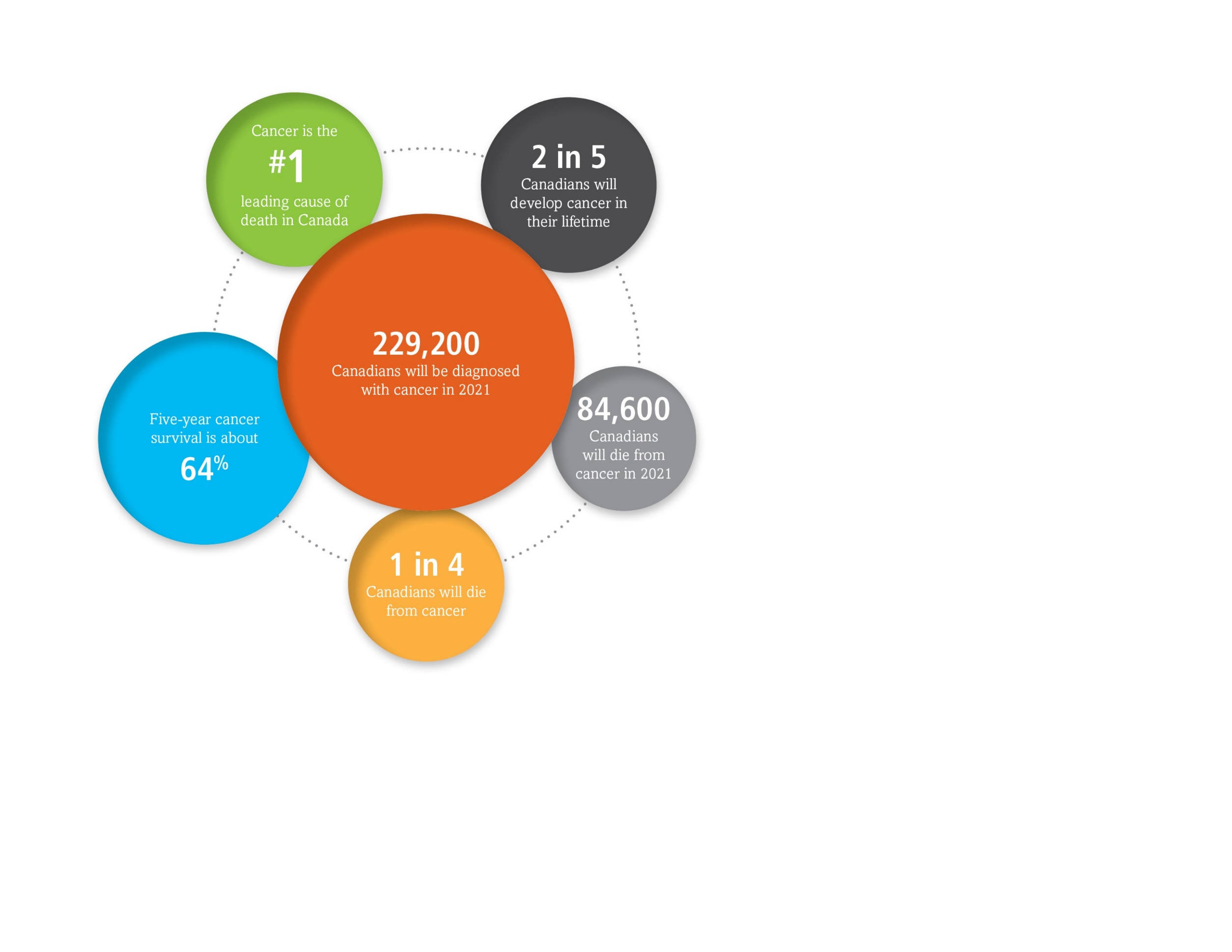 Canadian Cancer Statistics 2021
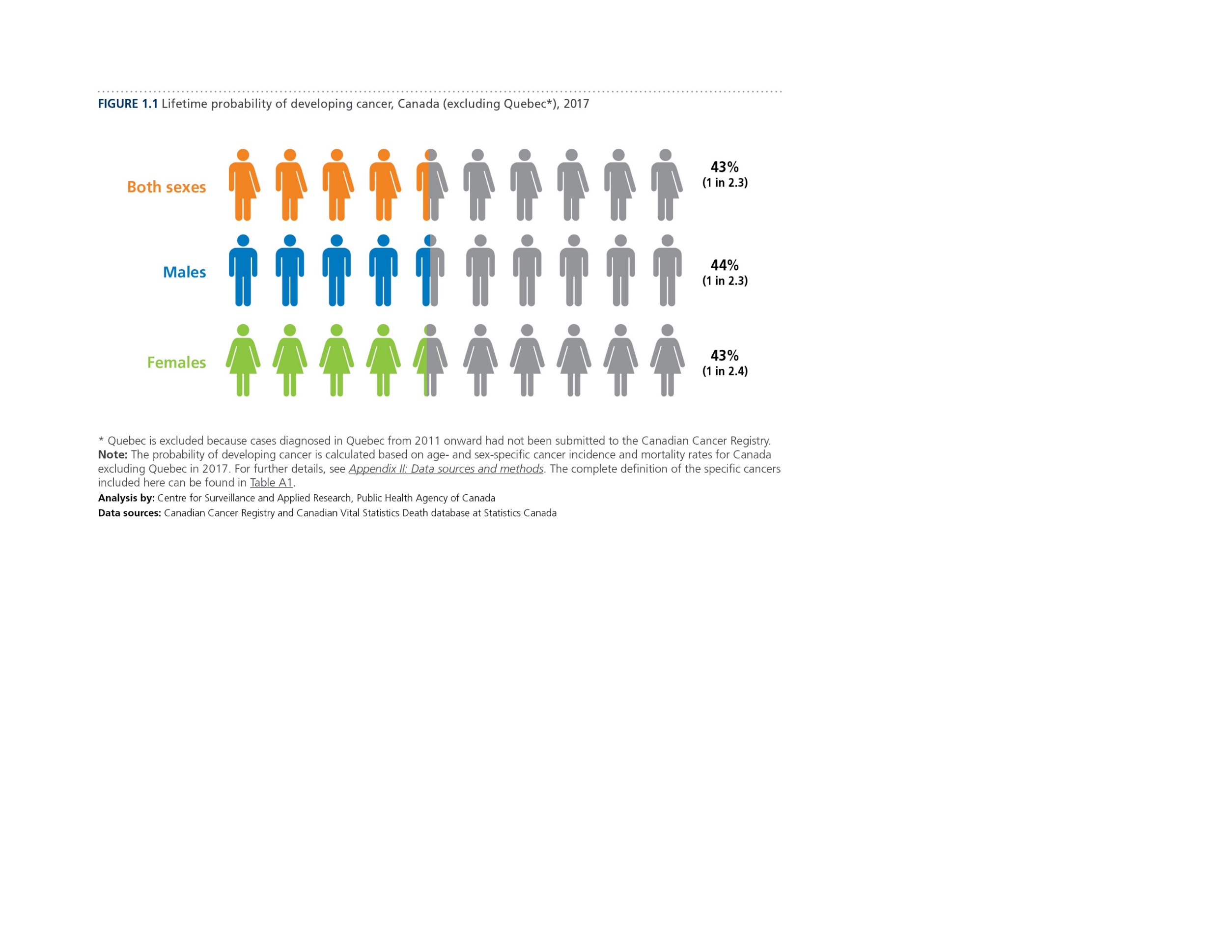 Canadian Cancer Statistics 2021
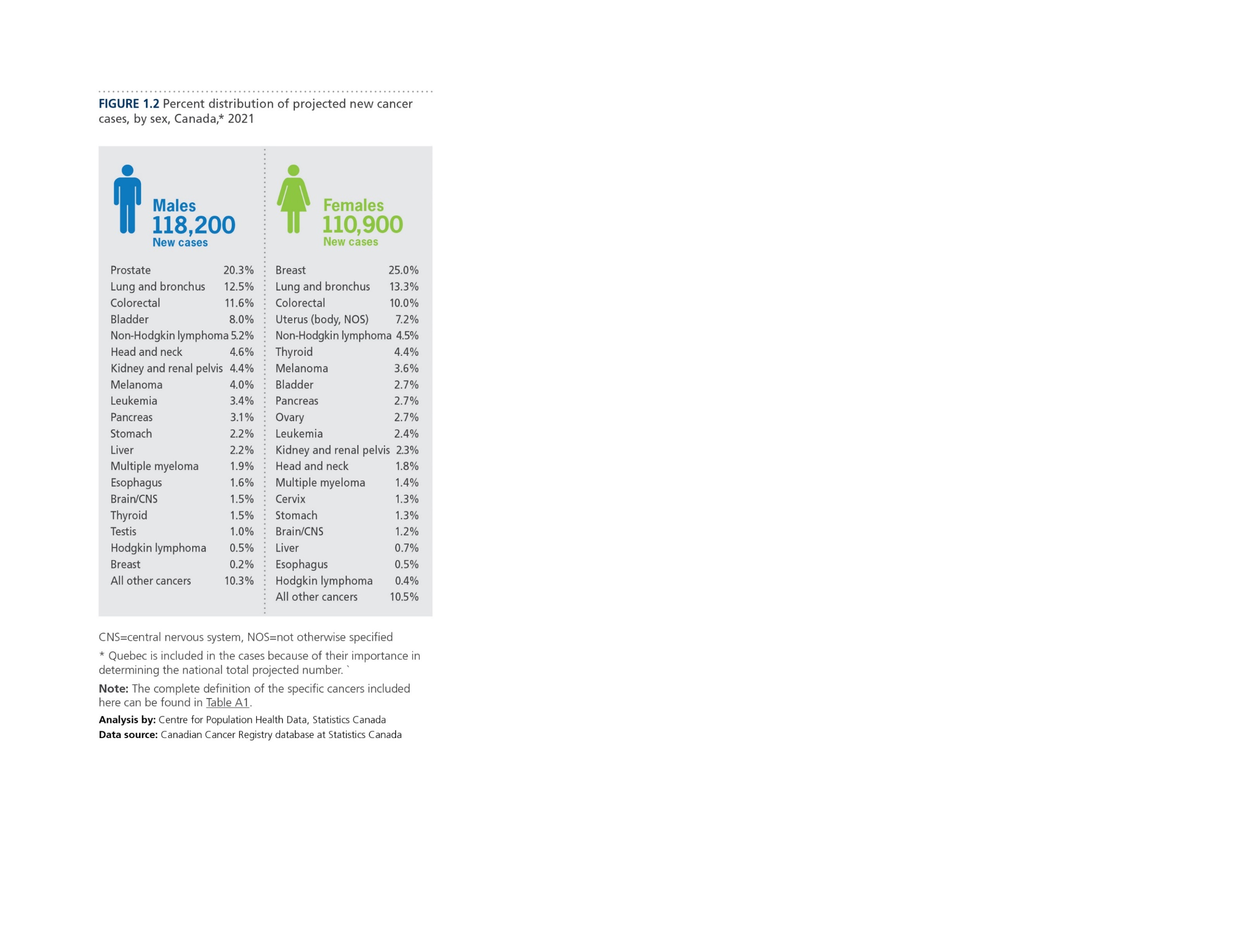 Canadian Cancer Statistics 2021
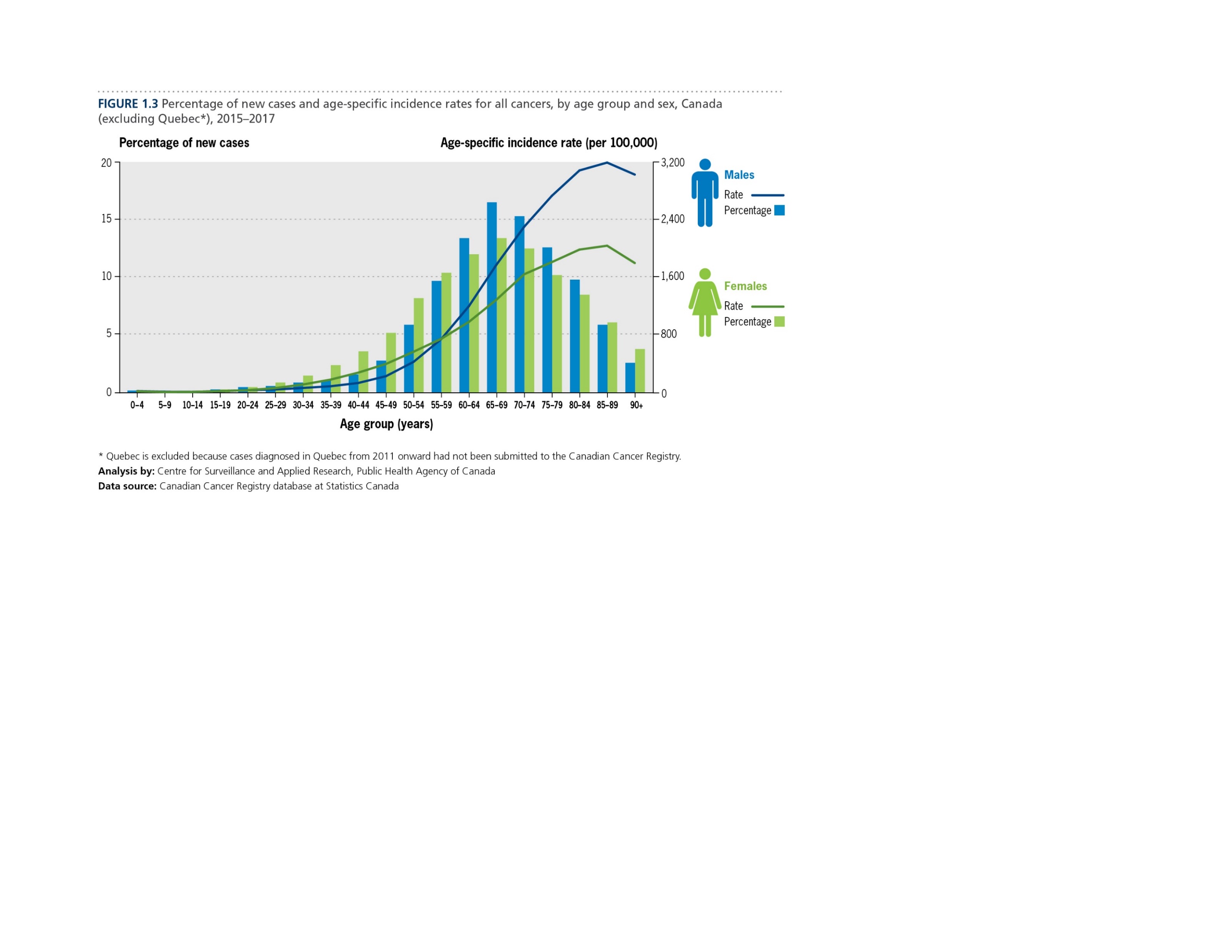 Canadian Cancer Statistics 2021
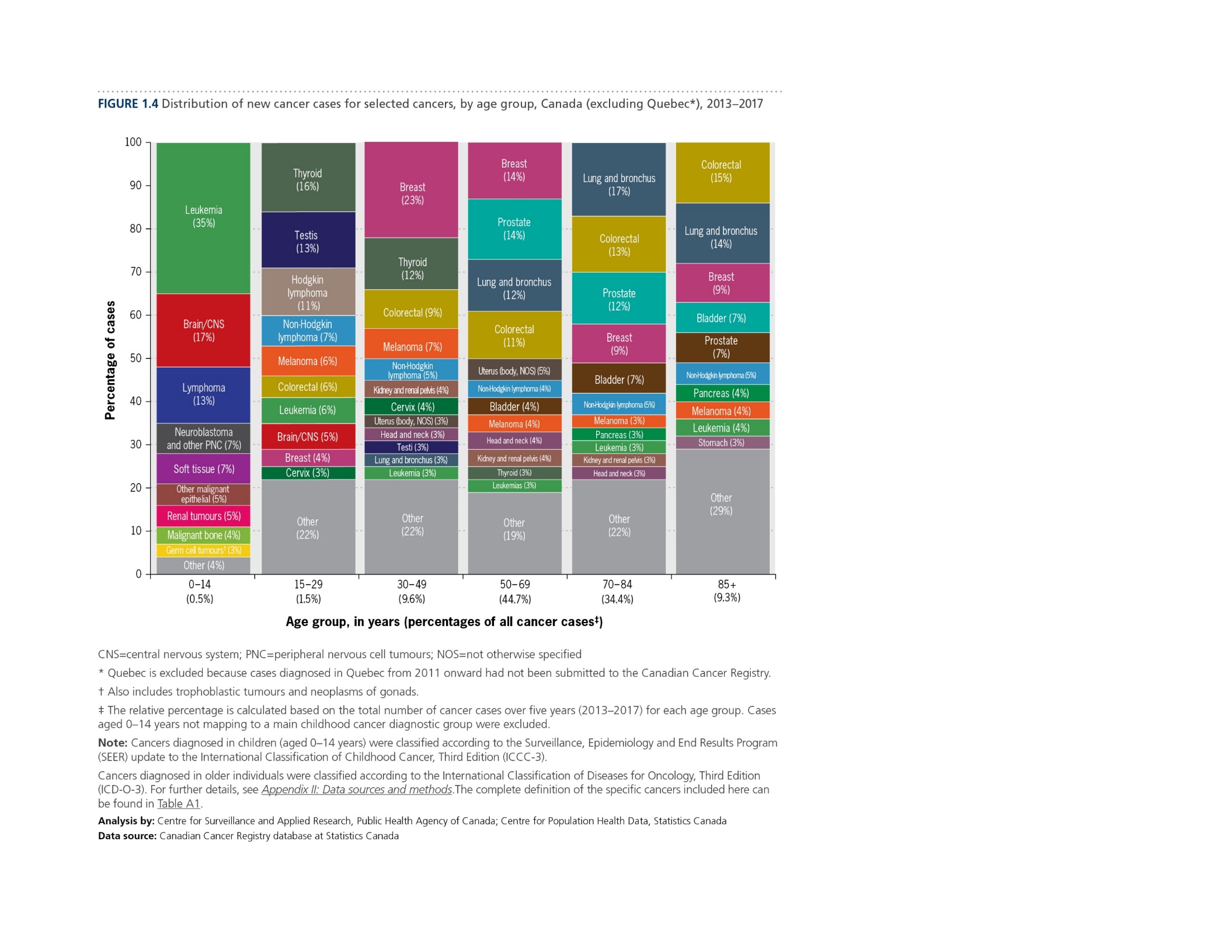 Canadian Cancer Statistics 2021
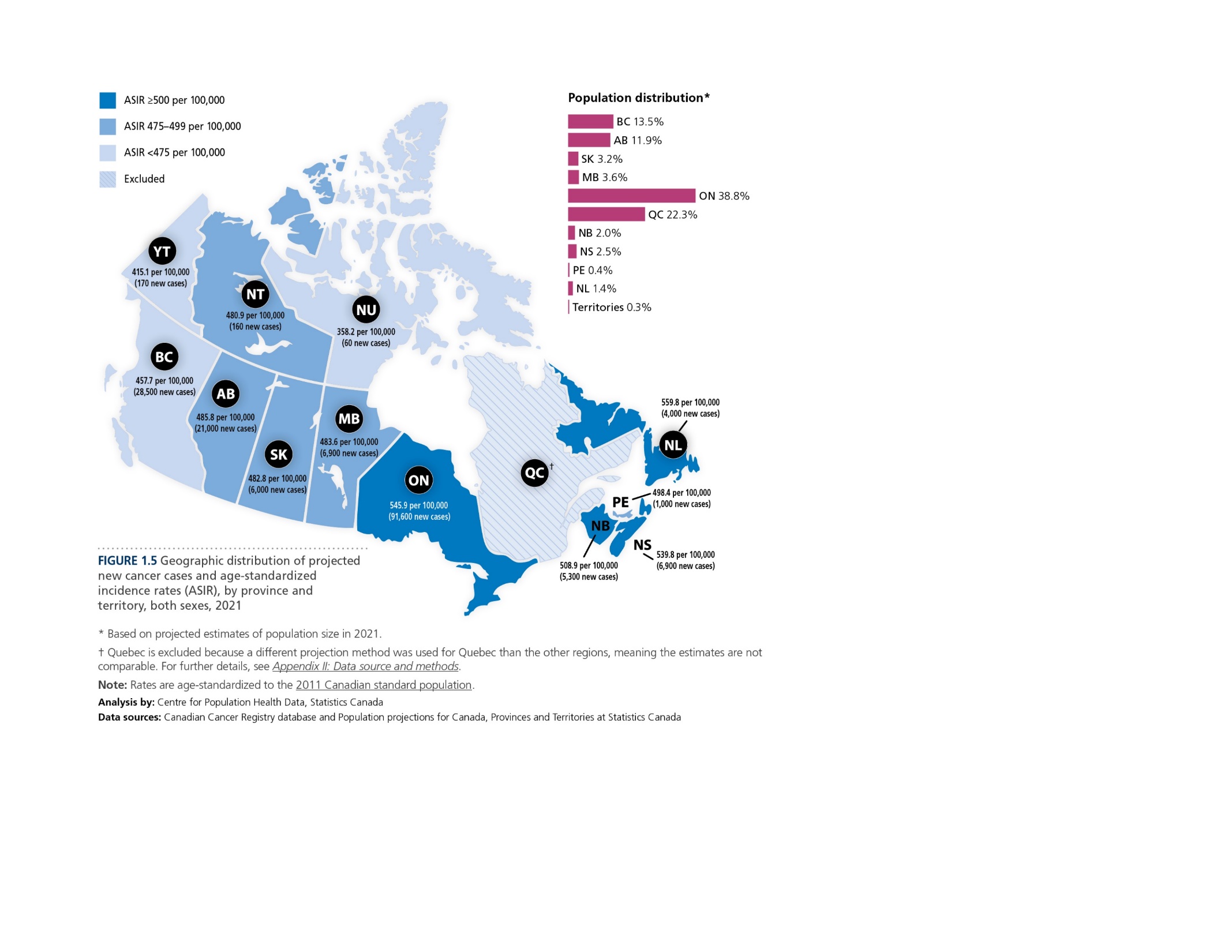 Canadian Cancer Statistics 2021
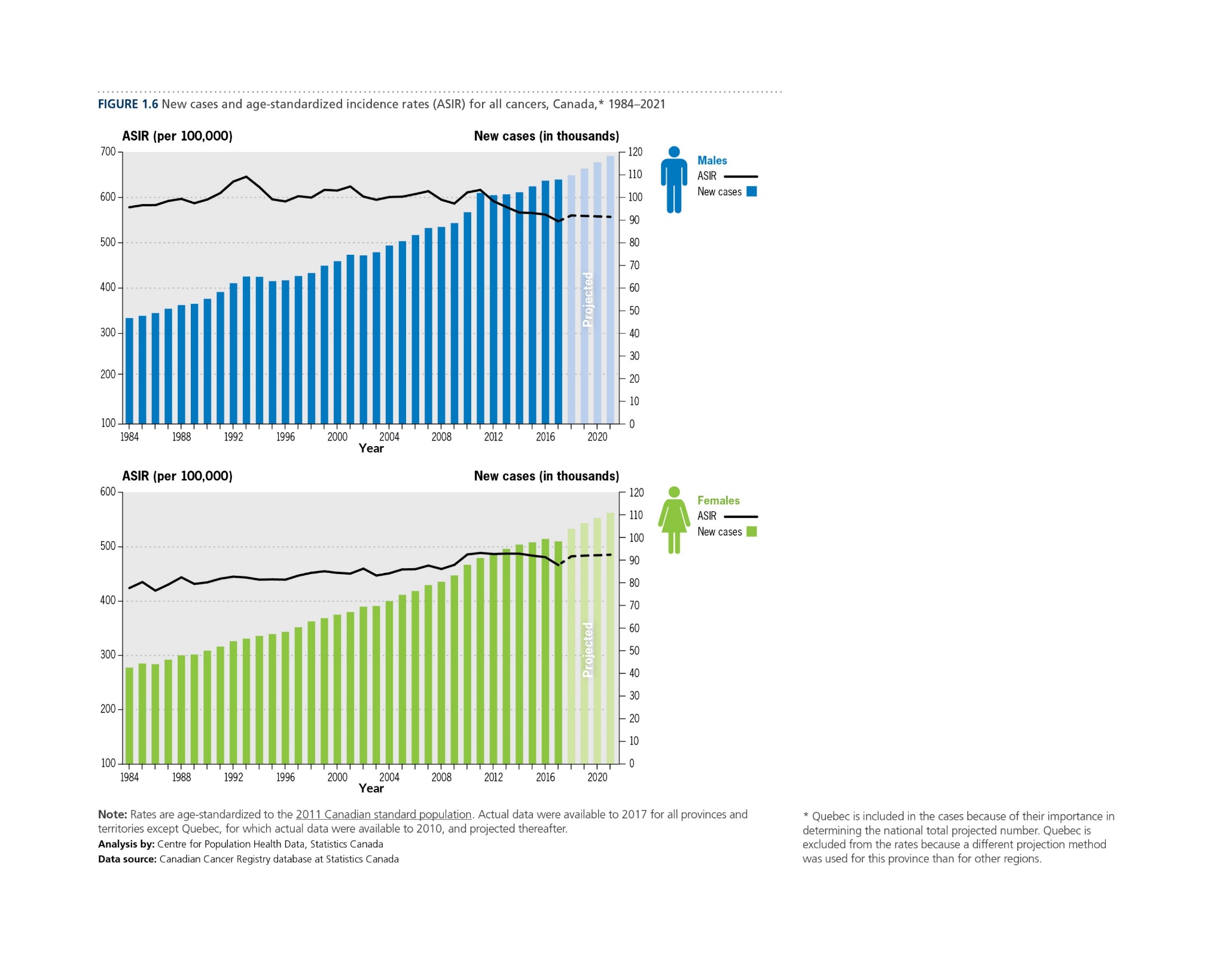 Canadian Cancer Statistics 2021
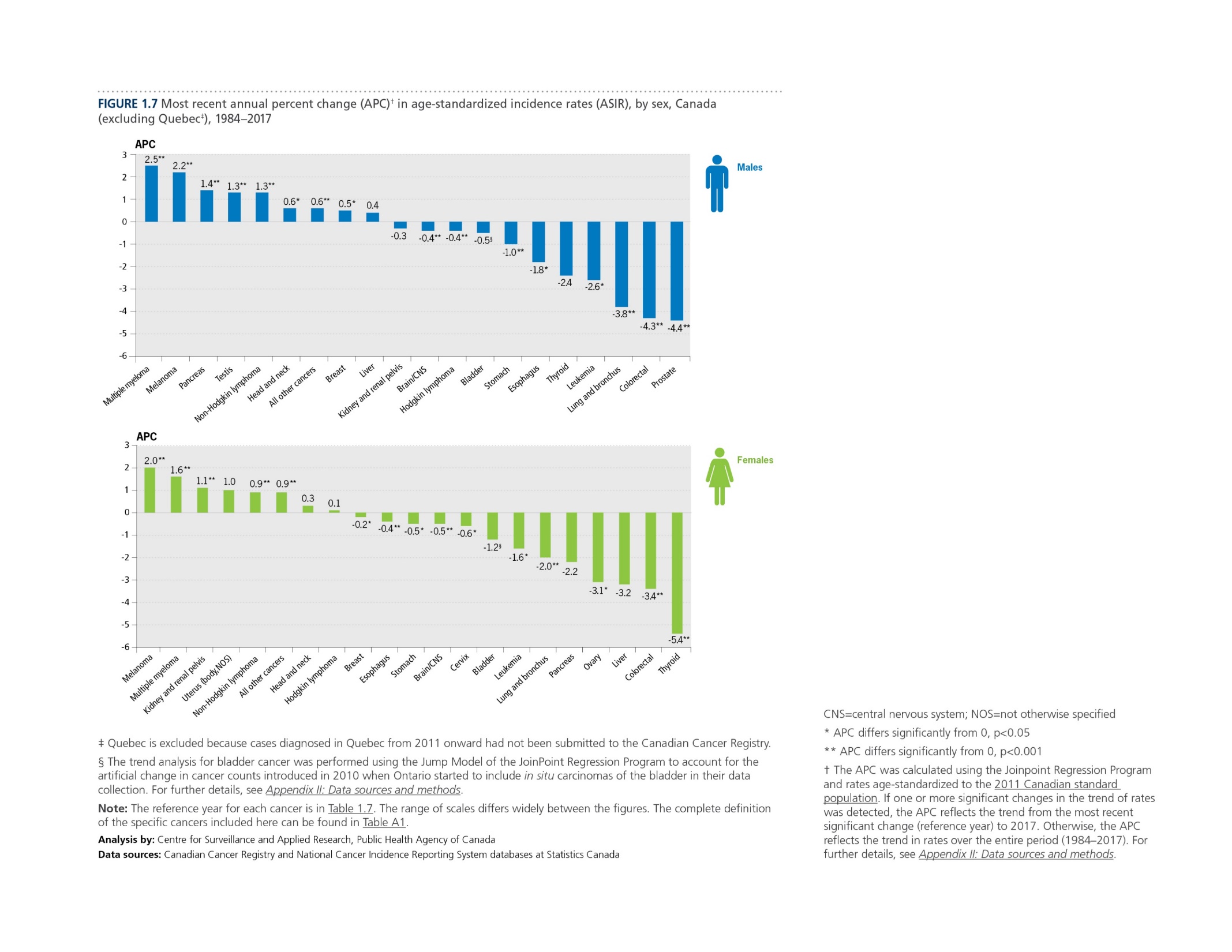 Canadian Cancer Statistics 2021
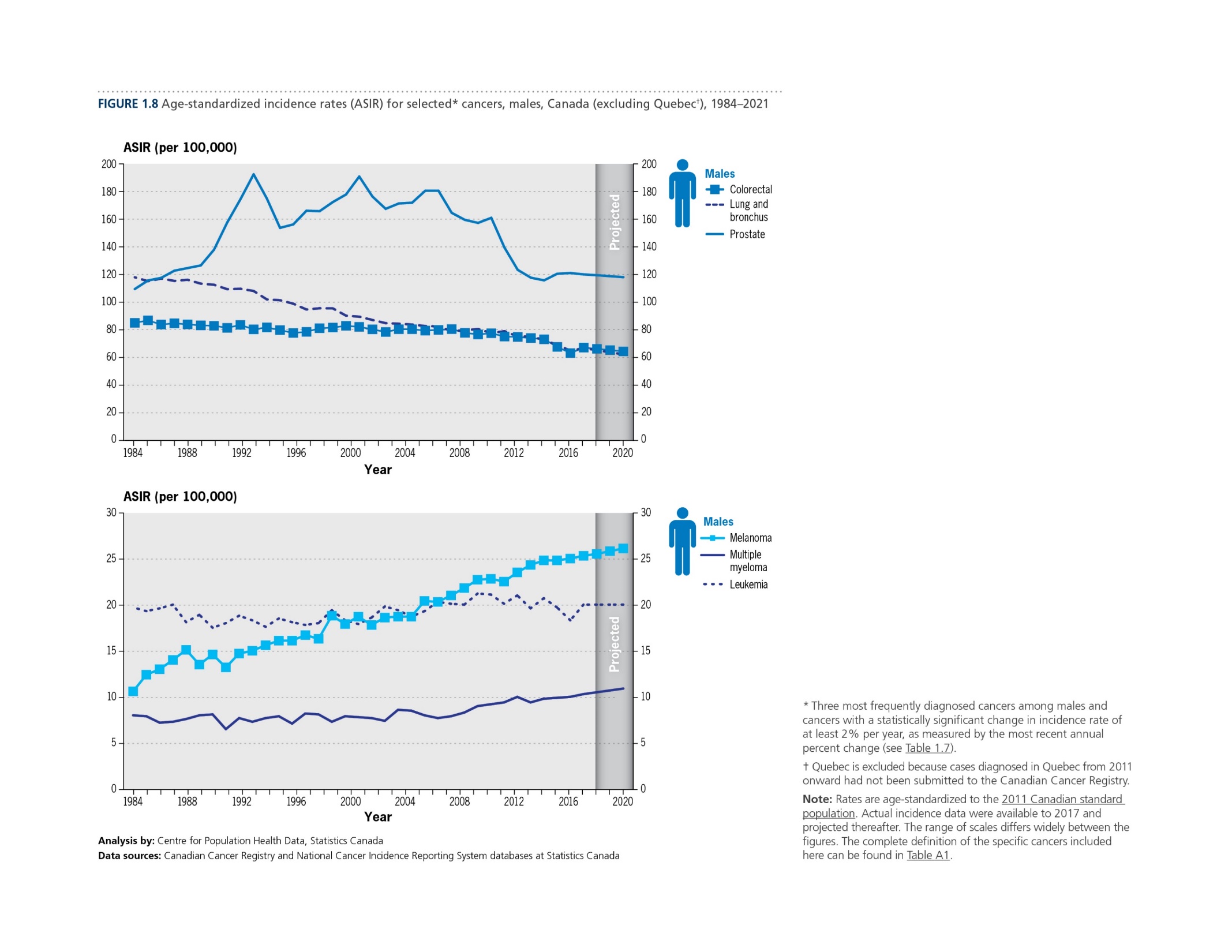 Canadian Cancer Statistics 2021
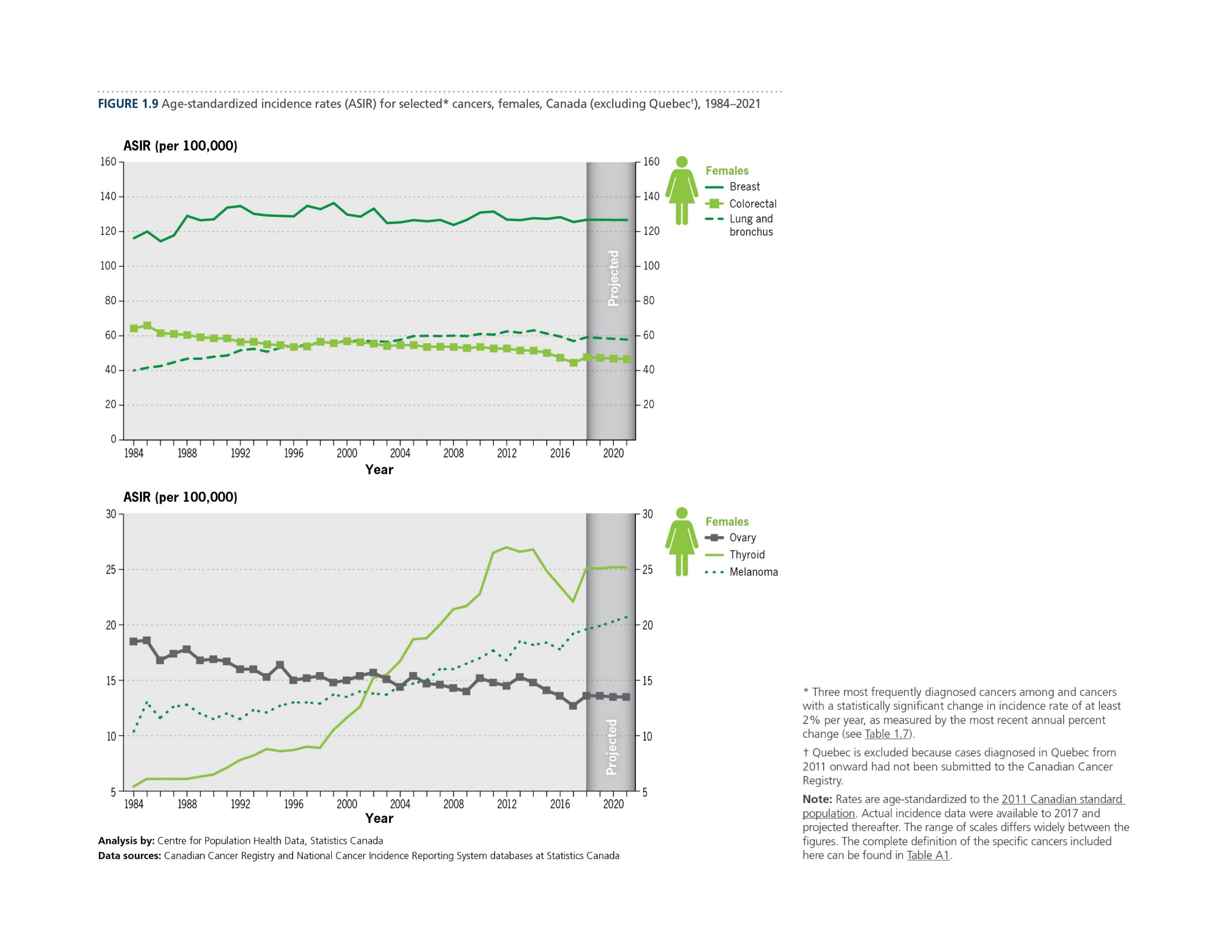 Canadian Cancer Statistics 2021
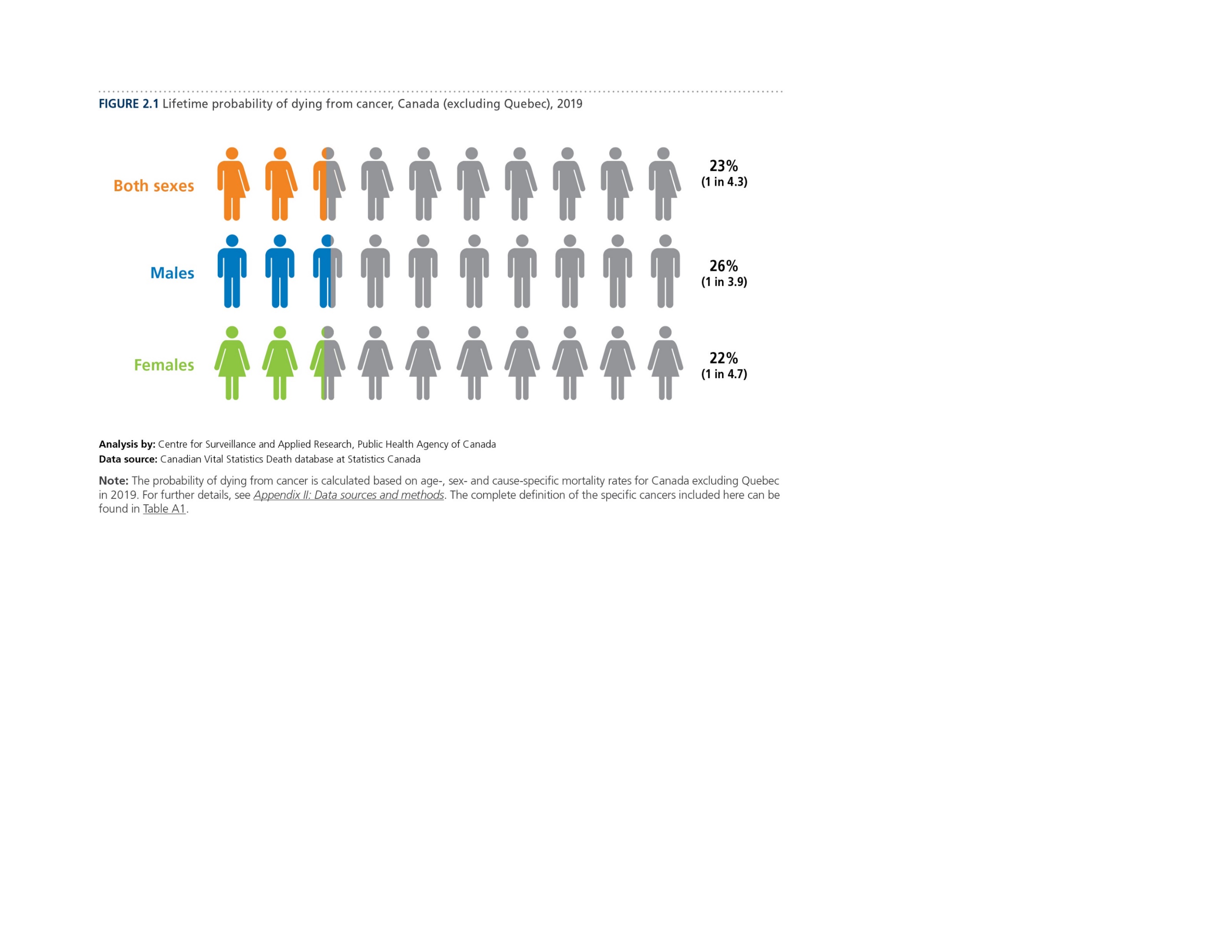 Canadian Cancer Statistics 2021
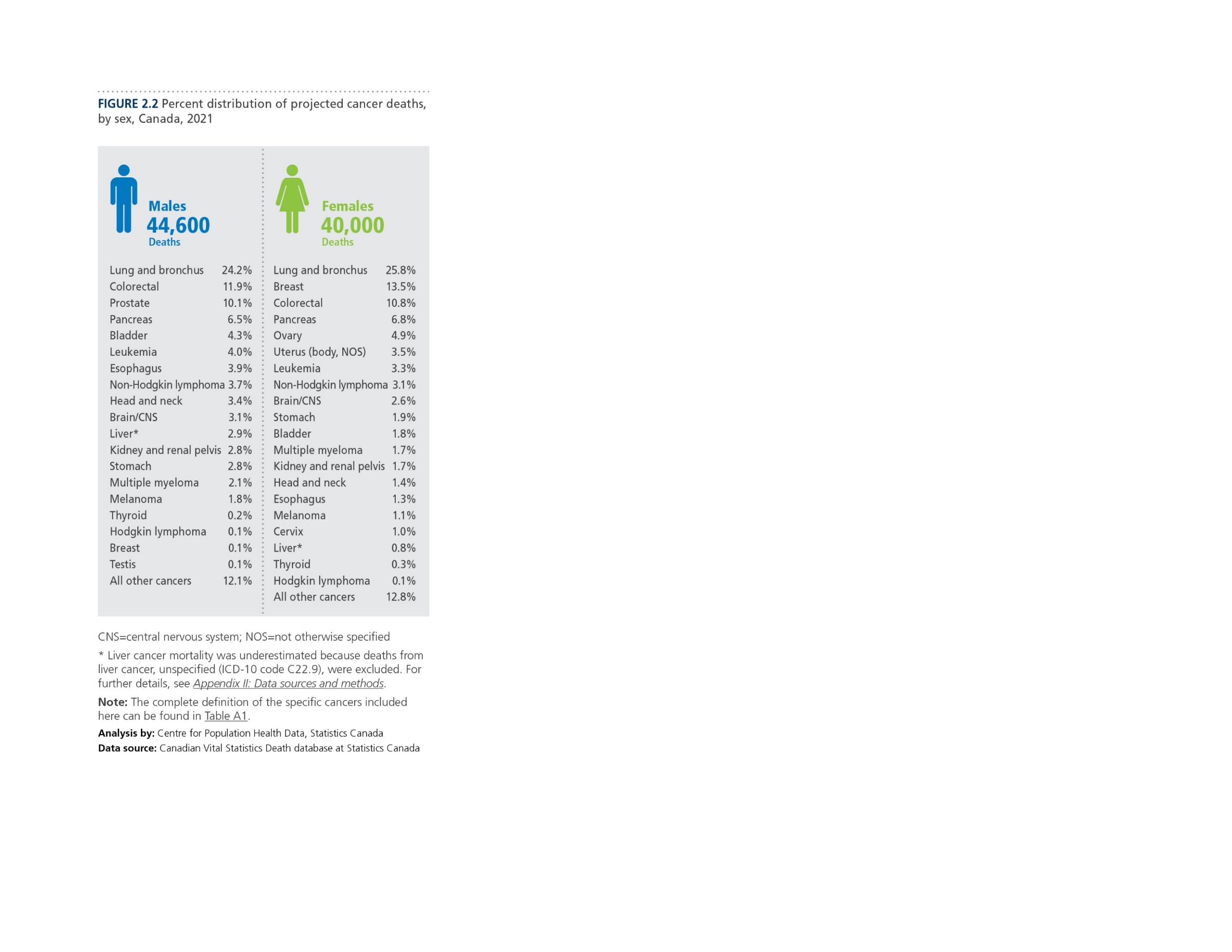 Canadian Cancer Statistics 2021
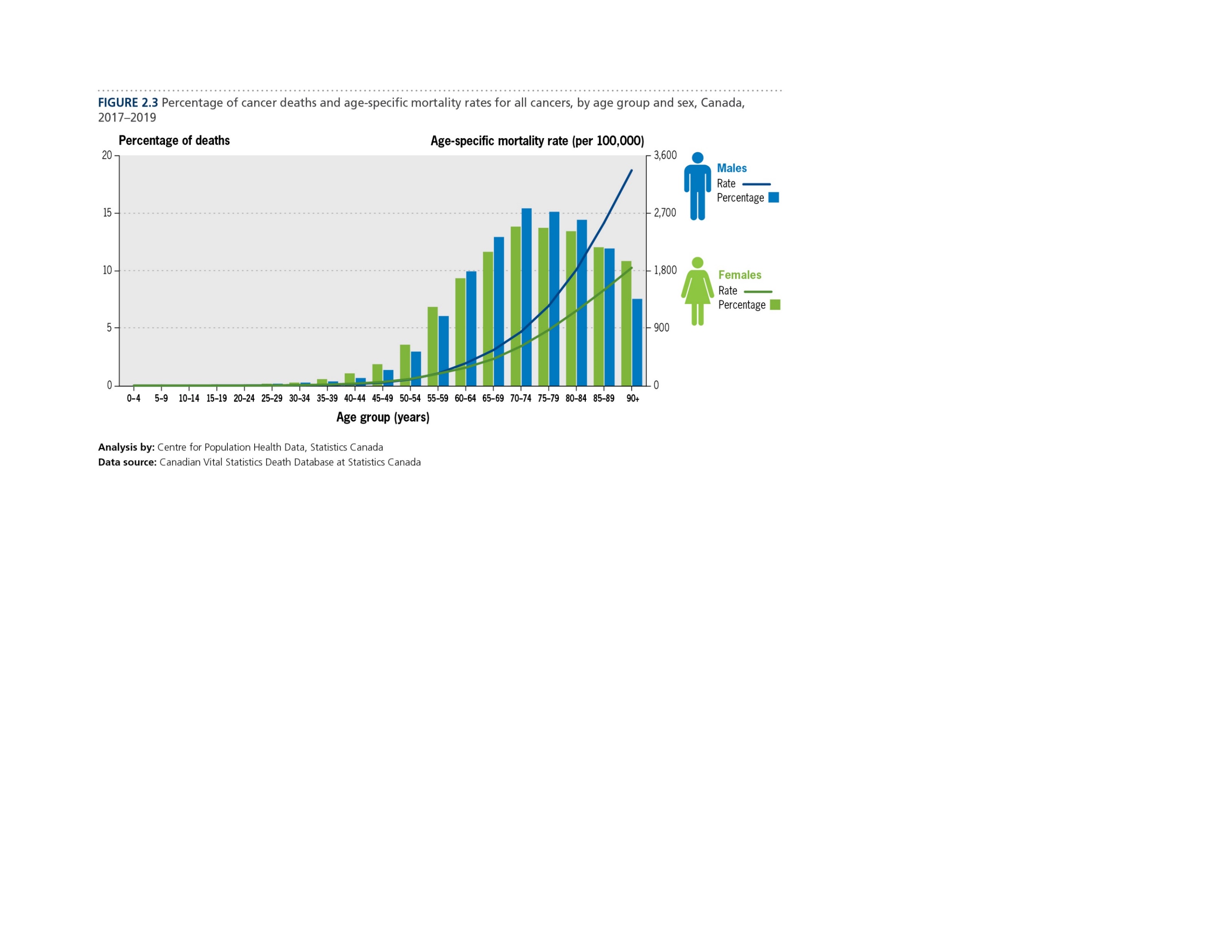 Canadian Cancer Statistics 2021
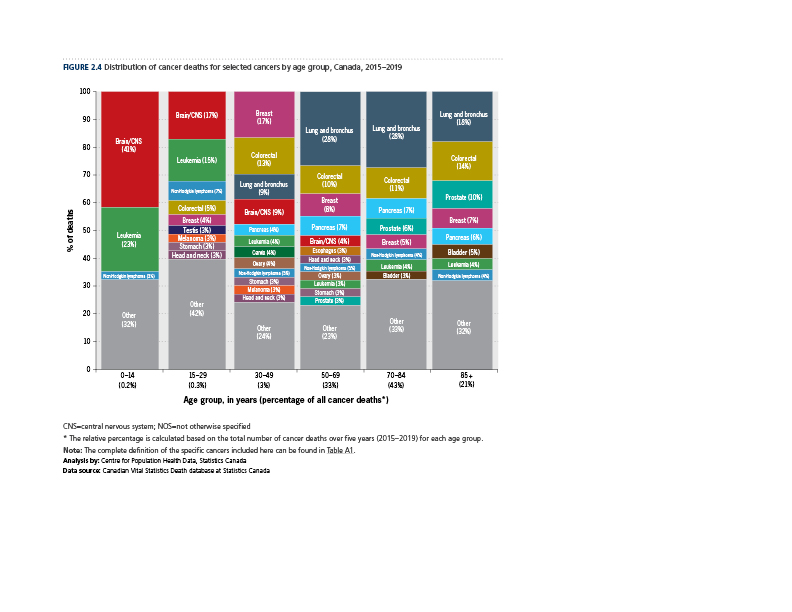 Canadian Cancer Statistics 2021
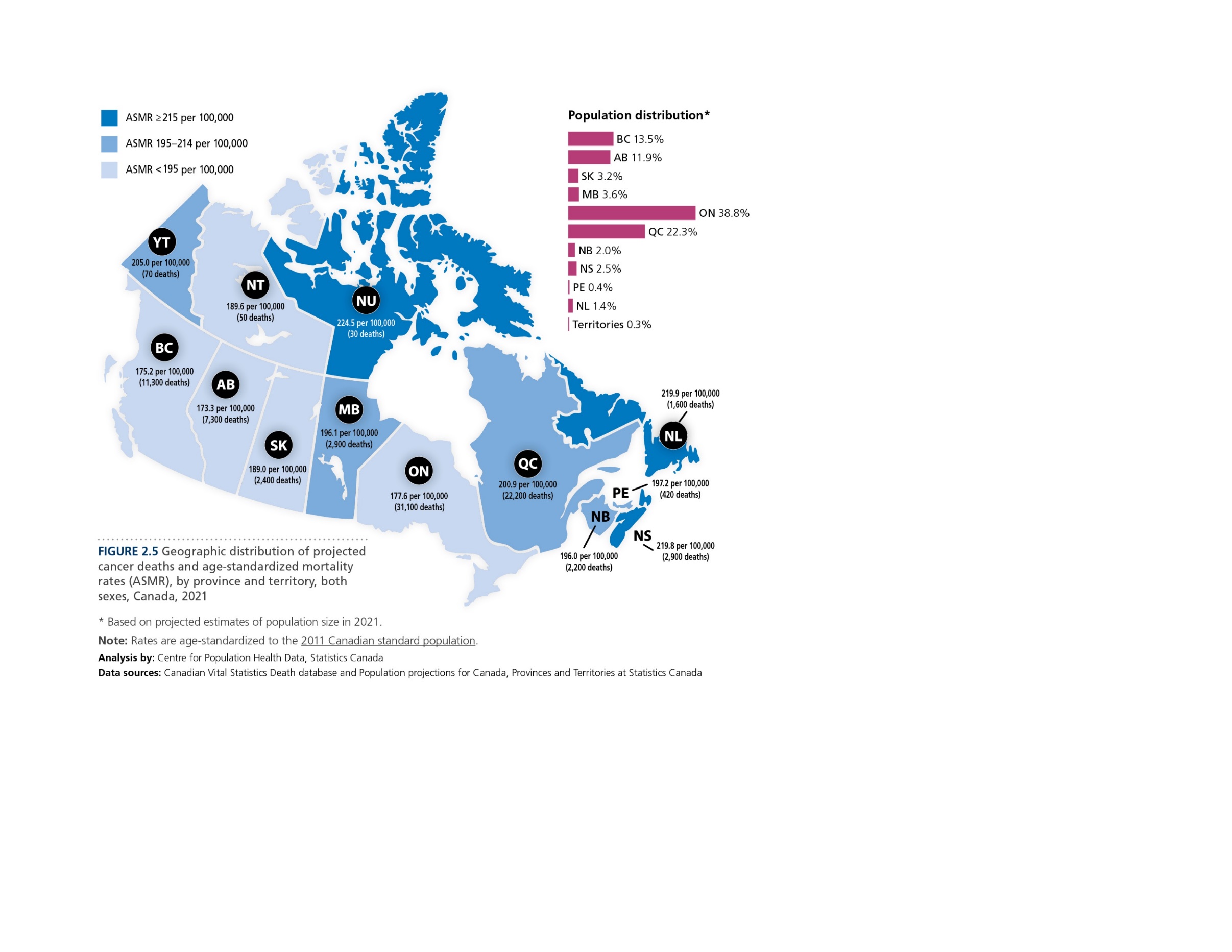 Canadian Cancer Statistics 2021
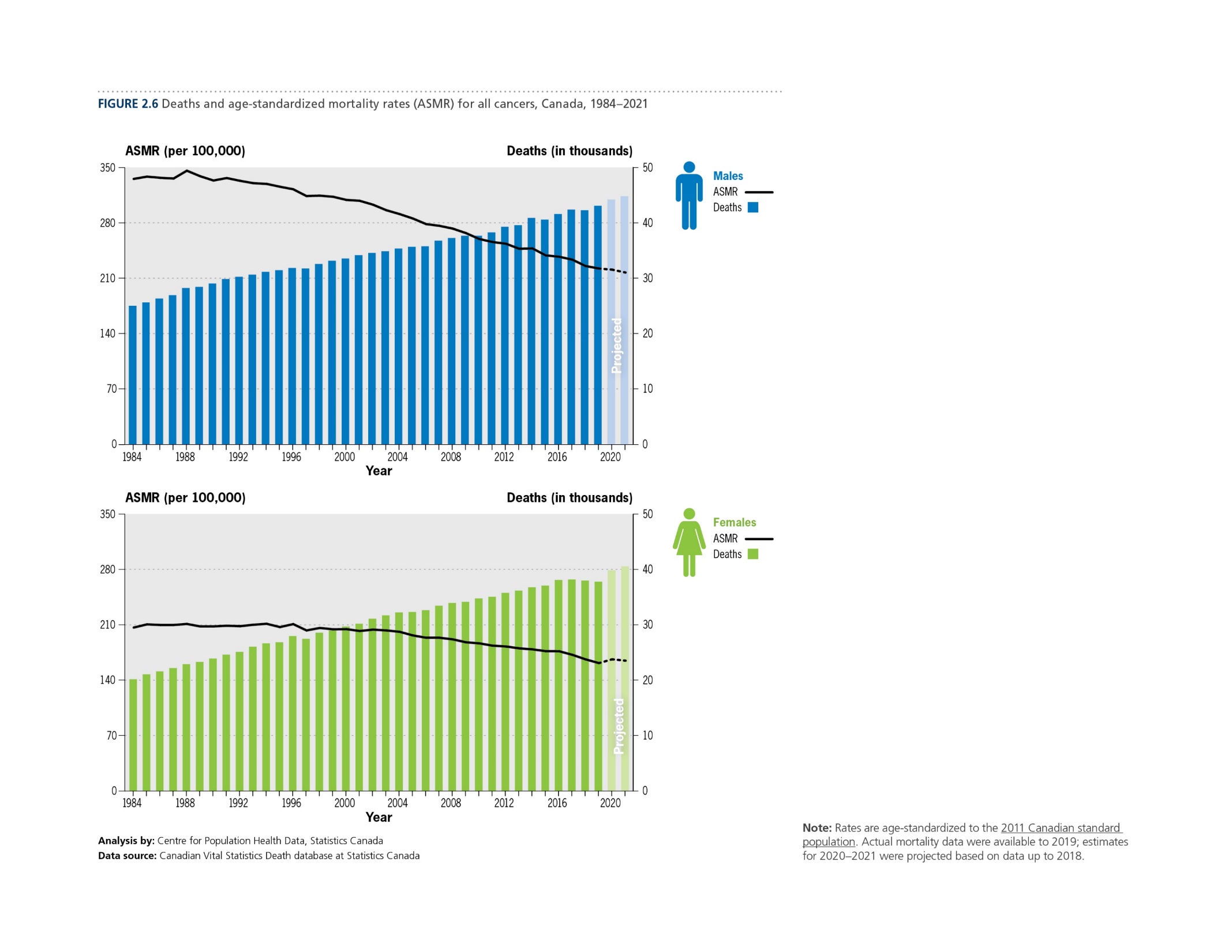 Canadian Cancer Statistics 2021
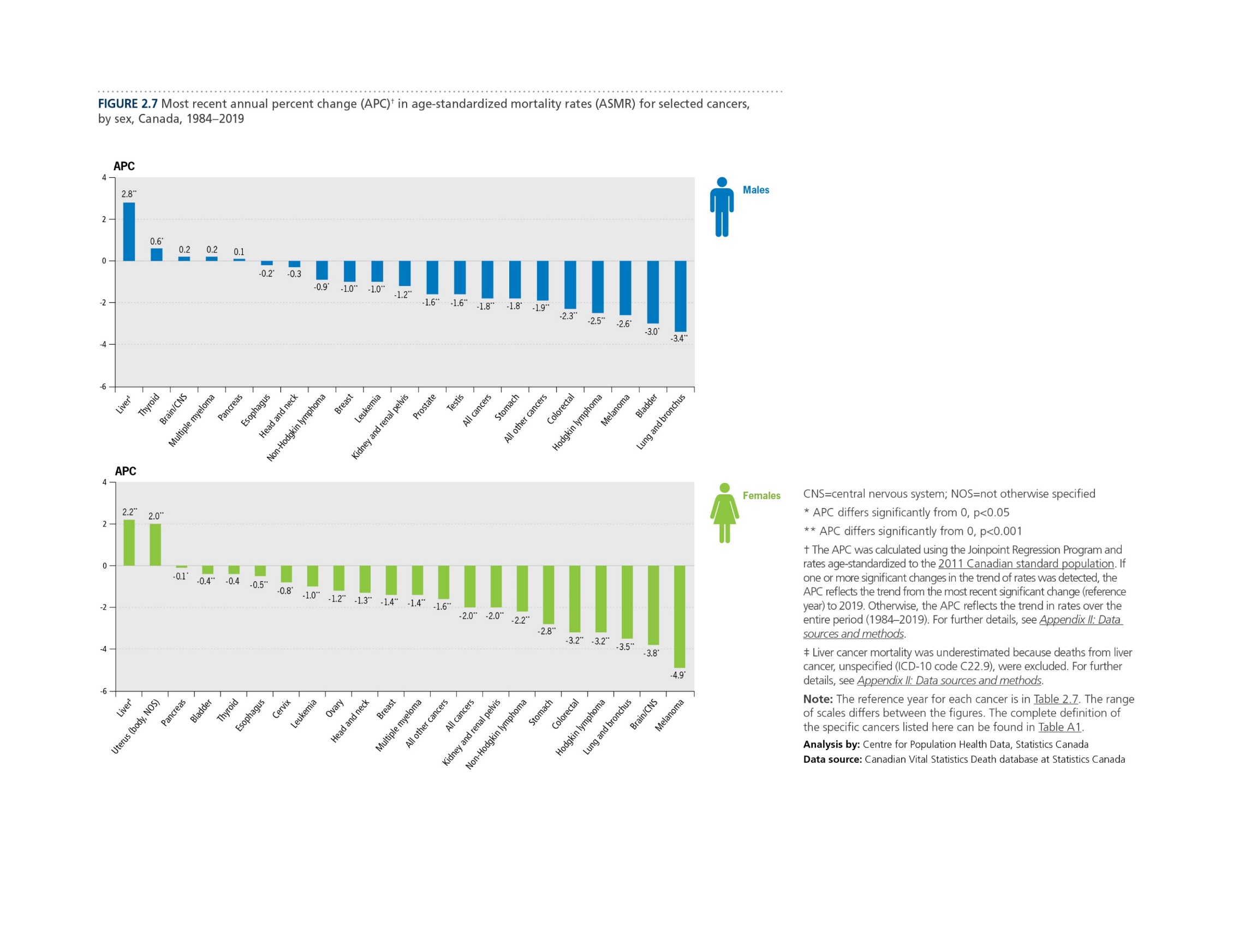 Canadian Cancer Statistics 2021
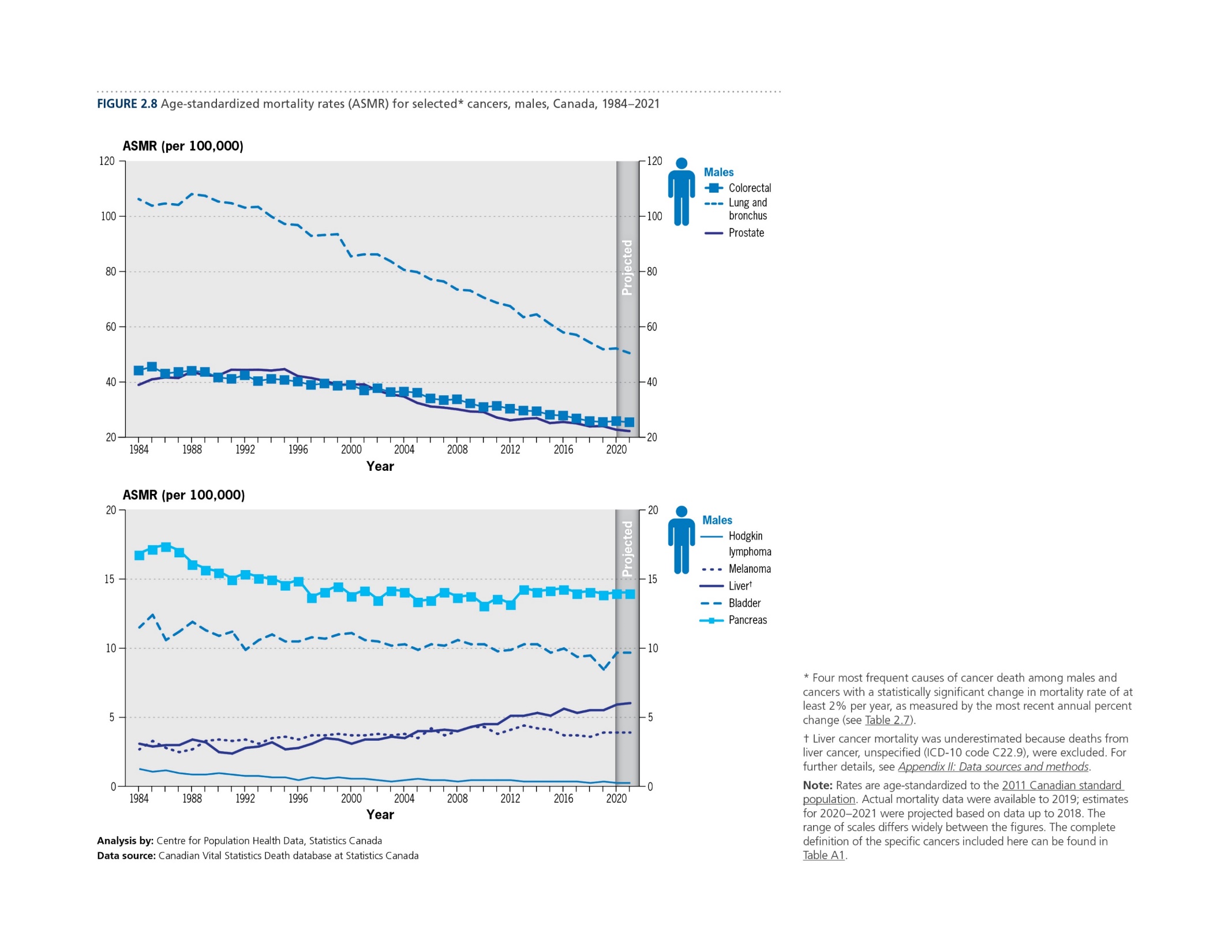 Canadian Cancer Statistics 2021
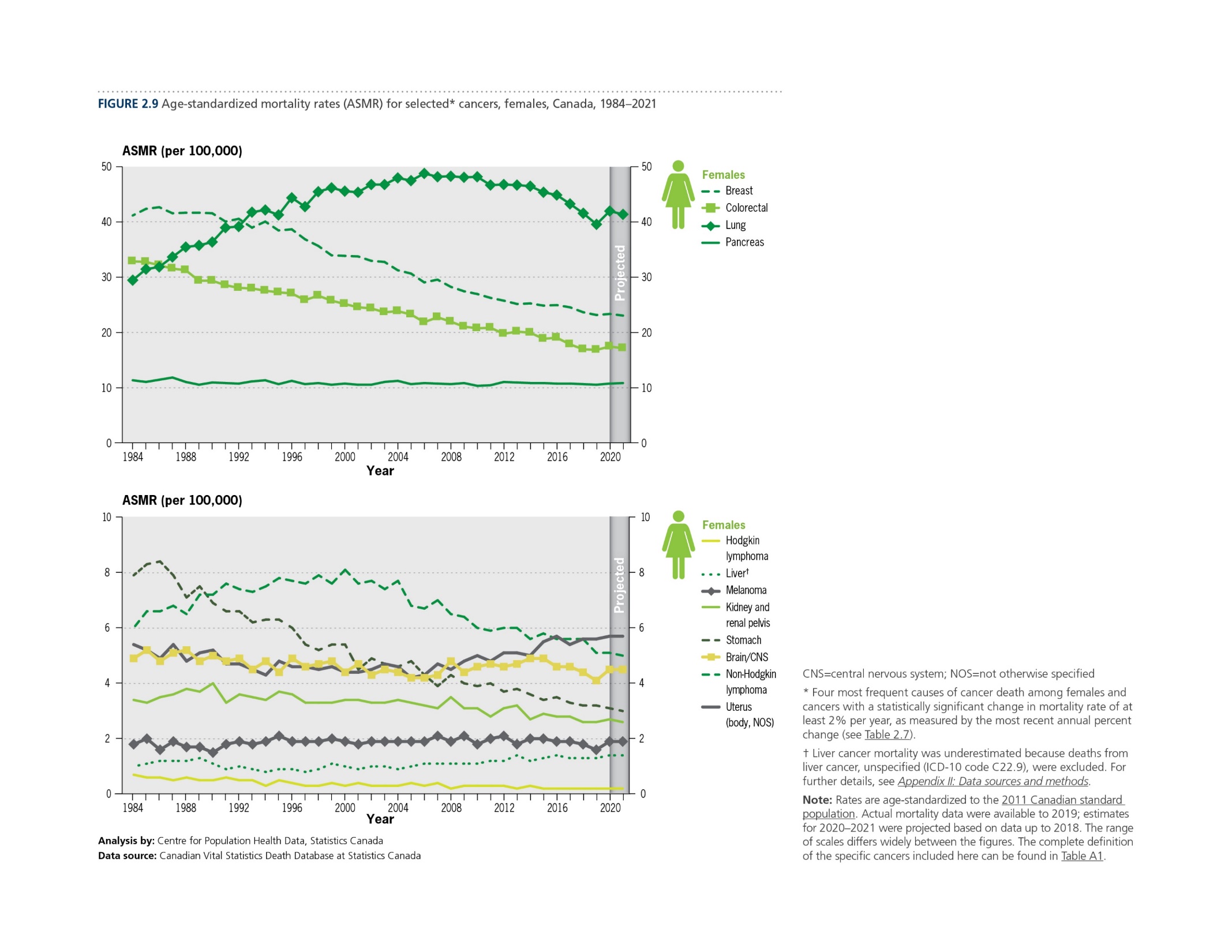 Canadian Cancer Statistics 2021
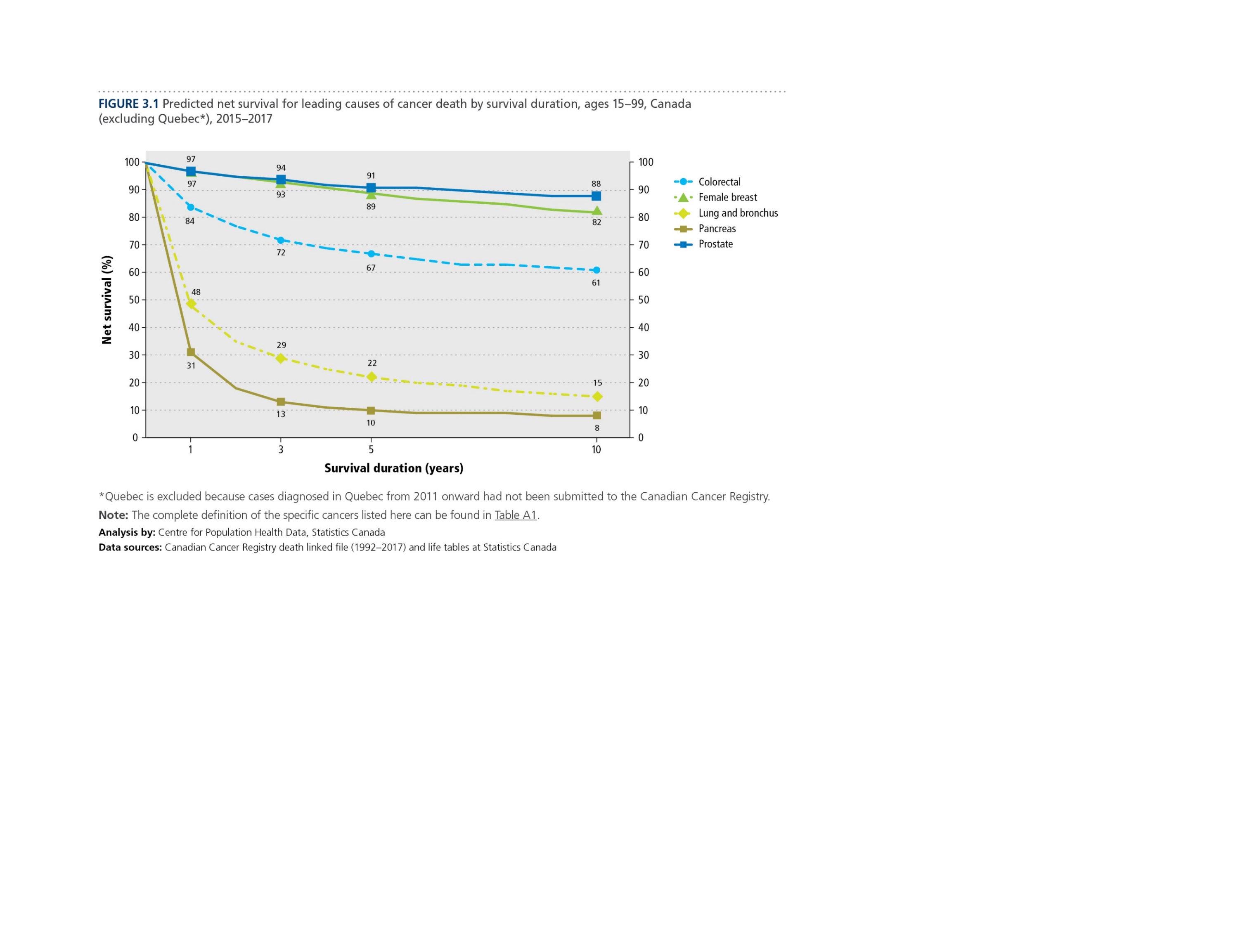 Canadian Cancer Statistics 2021
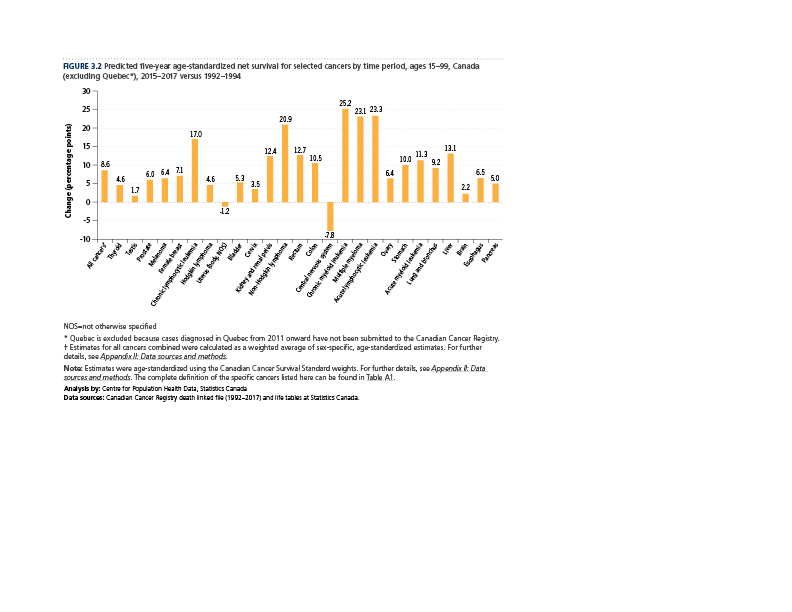 Canadian Cancer Statistics 2021
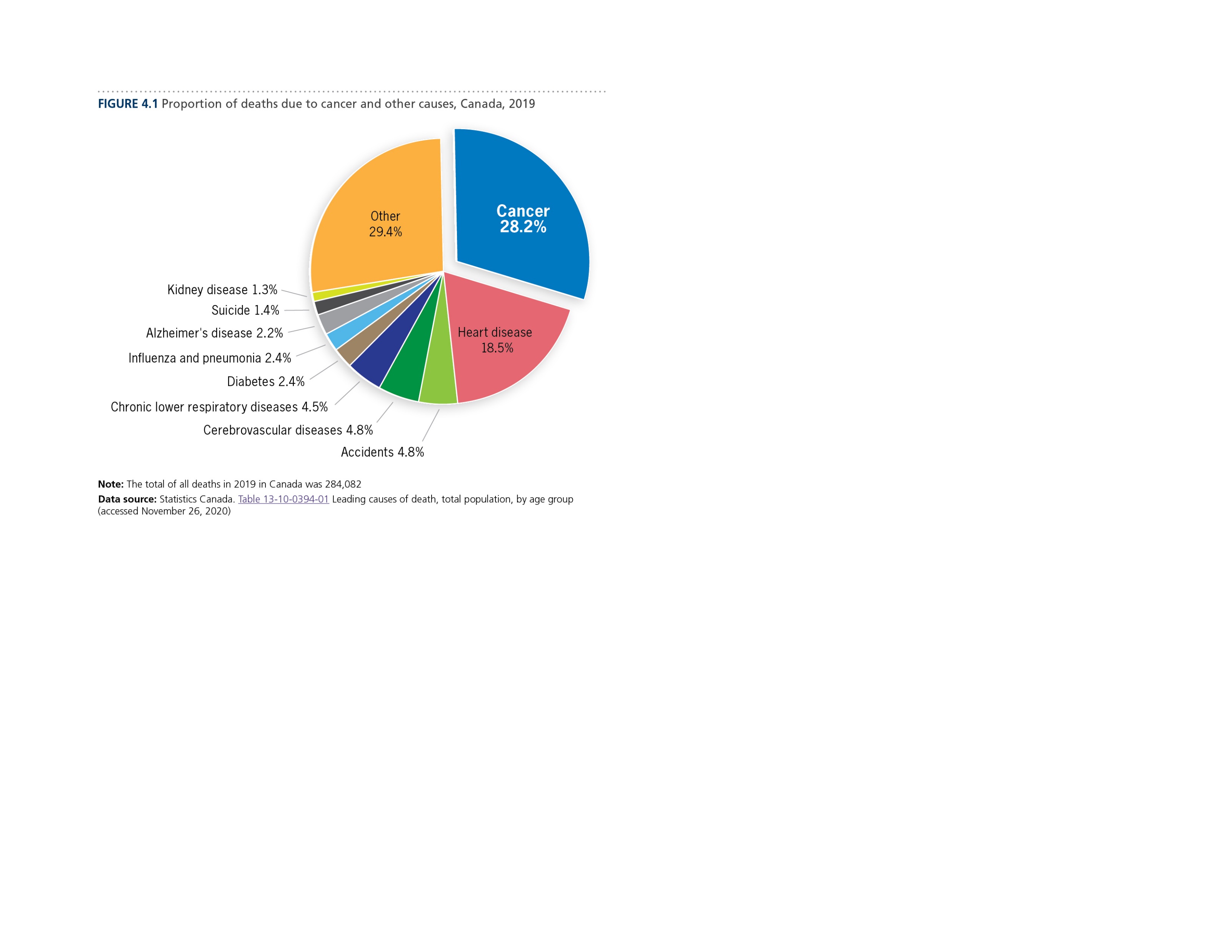 Canadian Cancer Statistics 2021
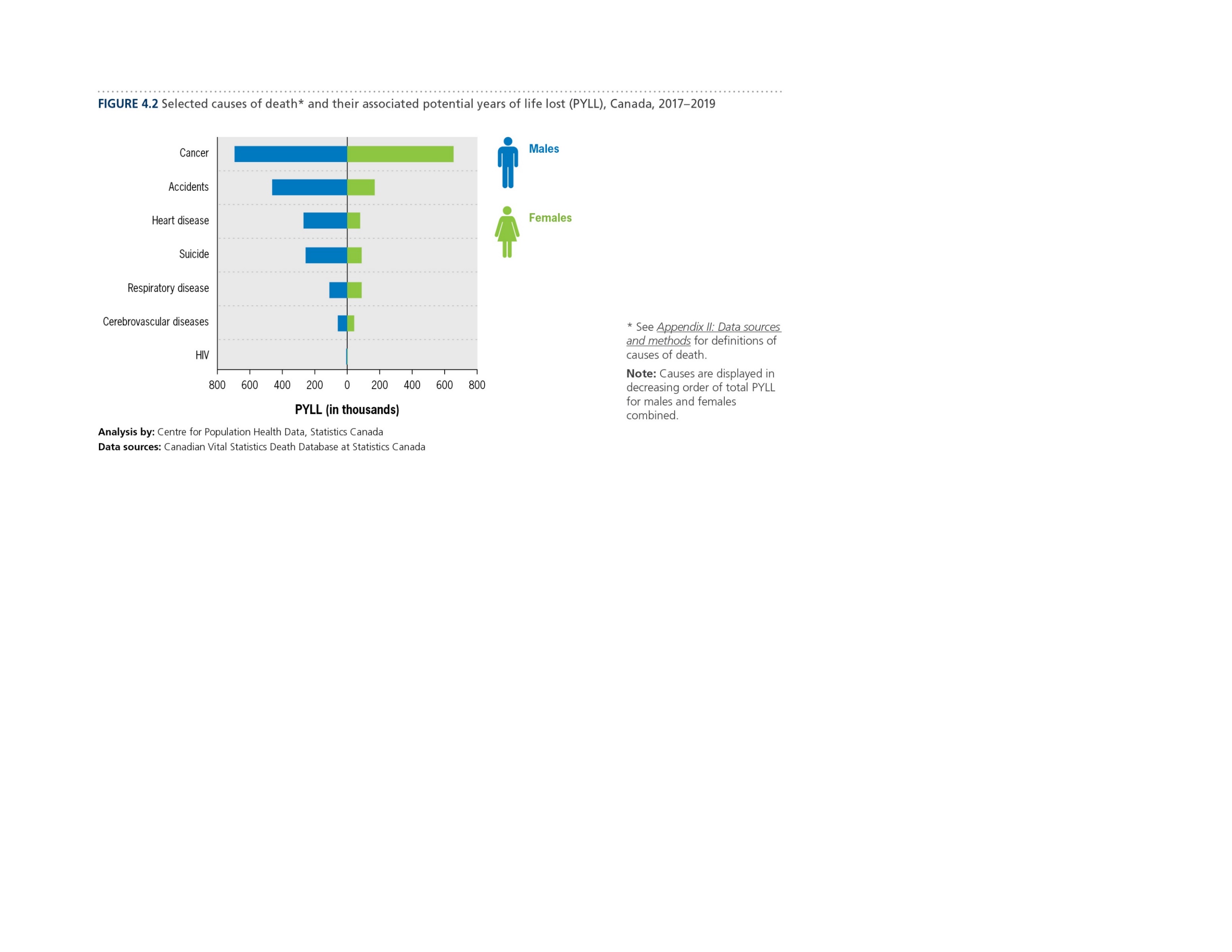 Canadian Cancer Statistics 2021
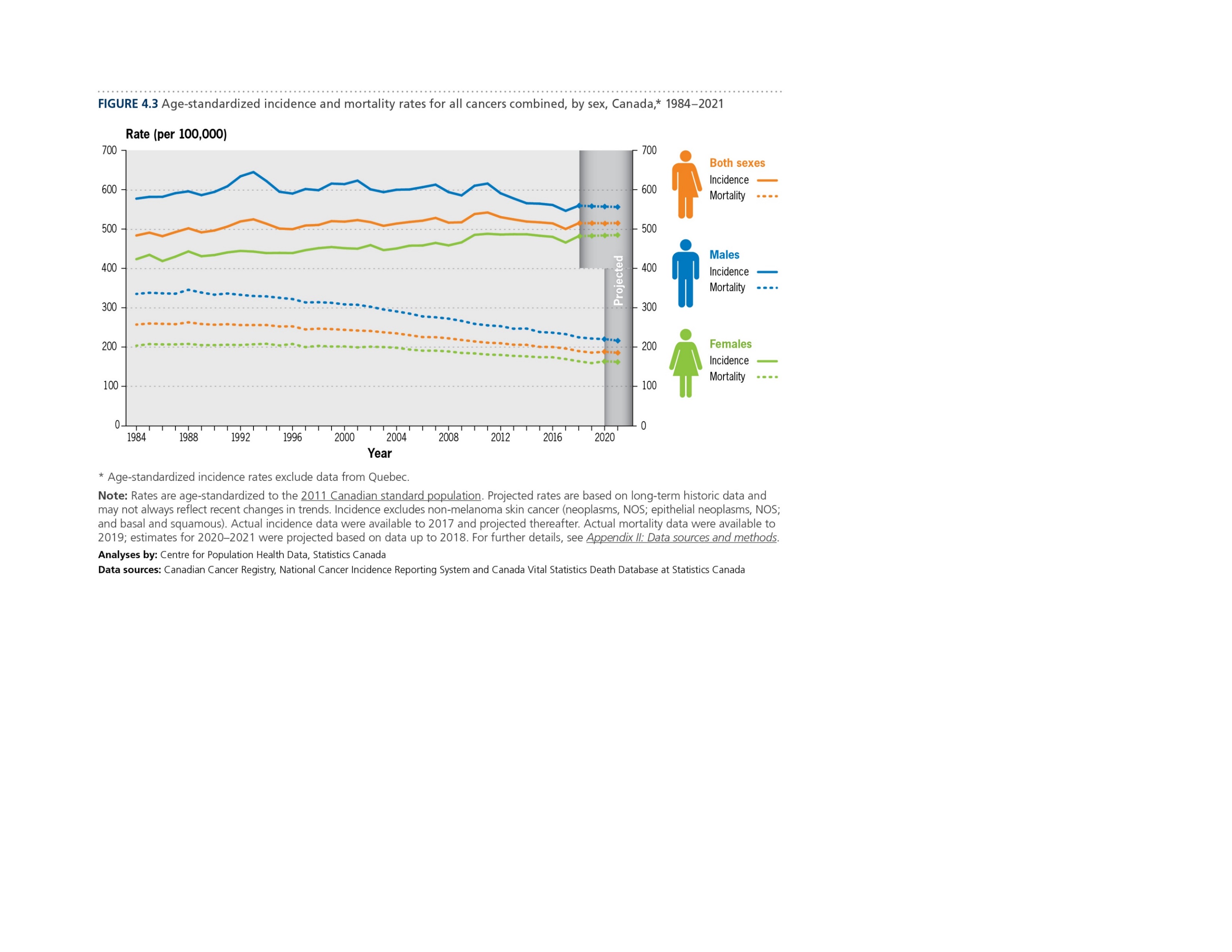 Canadian Cancer Statistics 2021
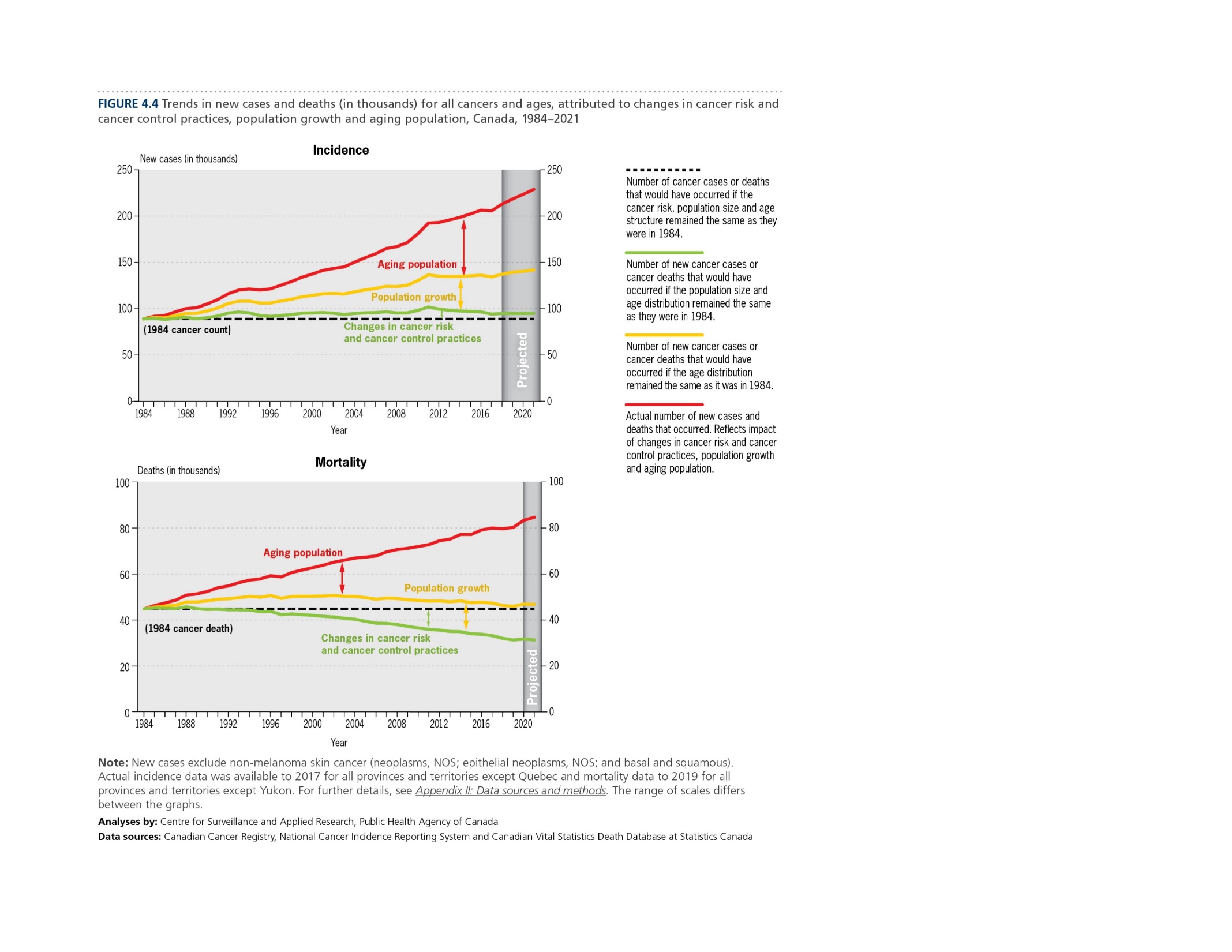 Canadian Cancer Statistics 2021
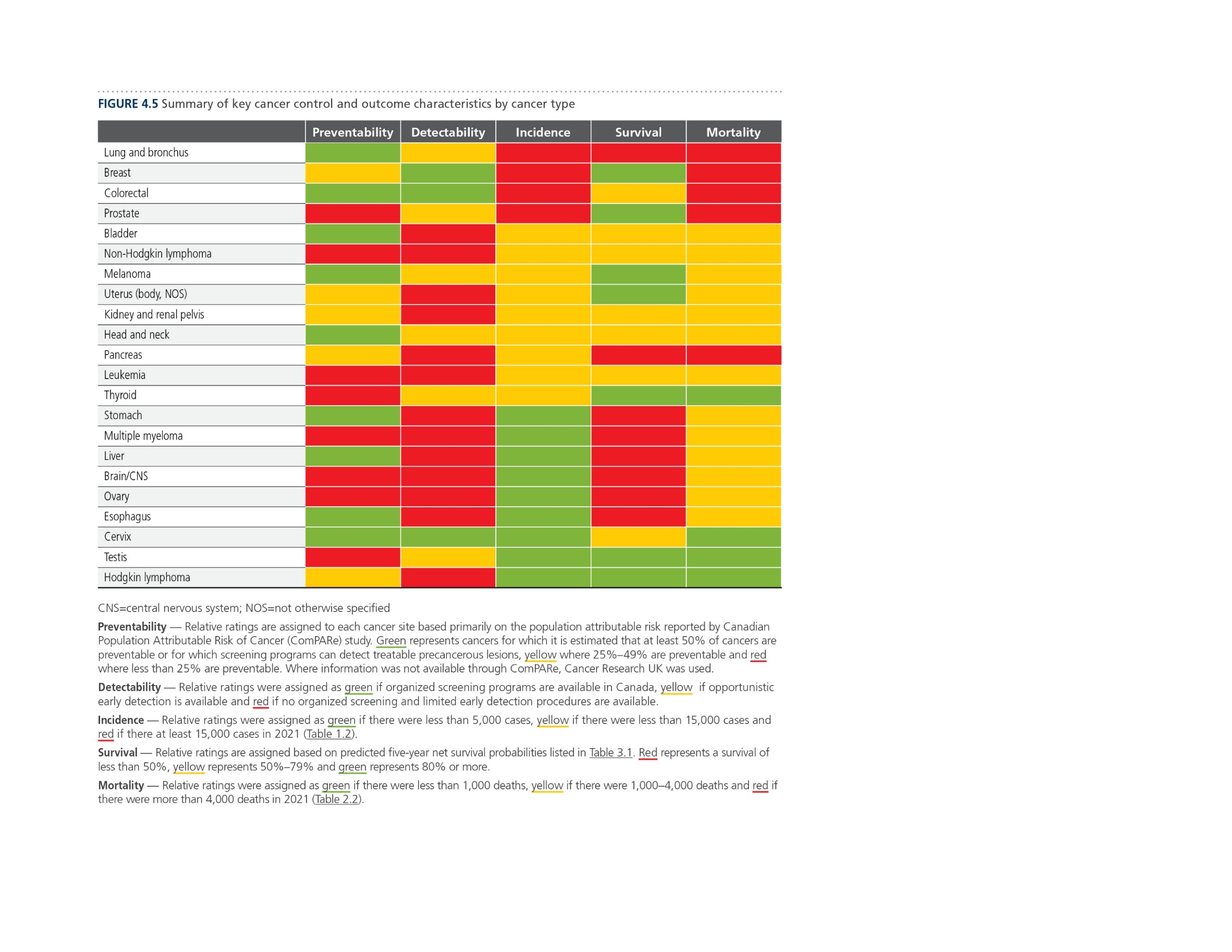